Improved Envelope Detection And Fit For Pathological TCD Waveforms
Corey M. Thibeault1 │ Kian Jalaleddini1 │ John Elliott1 │ Amber Y. Dorn1│ Shankar Radhakrishnan1 │ Robert Hamilton1
1 NovaSignal Corp. Los Angeles, CA USA
Introduction
Methods
results
Transcranial Doppler (TCD) ultrasonography is a well-established, guideline-supported modality for the evaluation of cerebral hemodynamics. 
The TCD spectrogram envelope represents the maximal cerebral blood flow velocity (CBFV) and is used as the basis to indicate hemodynamically significant metrics including systolic, diastolic, and mean velocities, pulsatility index, systolic upstroke, and other waveform morphological metrics. 
The accuracy of these metrics, however, relies upon the accuracy of the envelope trace. 
Industry-standard envelope trace uses a modified geometric mean (MGM) method, which often fails in cases of low-end diastolic velocities, high peak systolic velocities, poor signal (signal-to-noise-ratio), and in instances of multiple flows (e.g. stenotic flow).
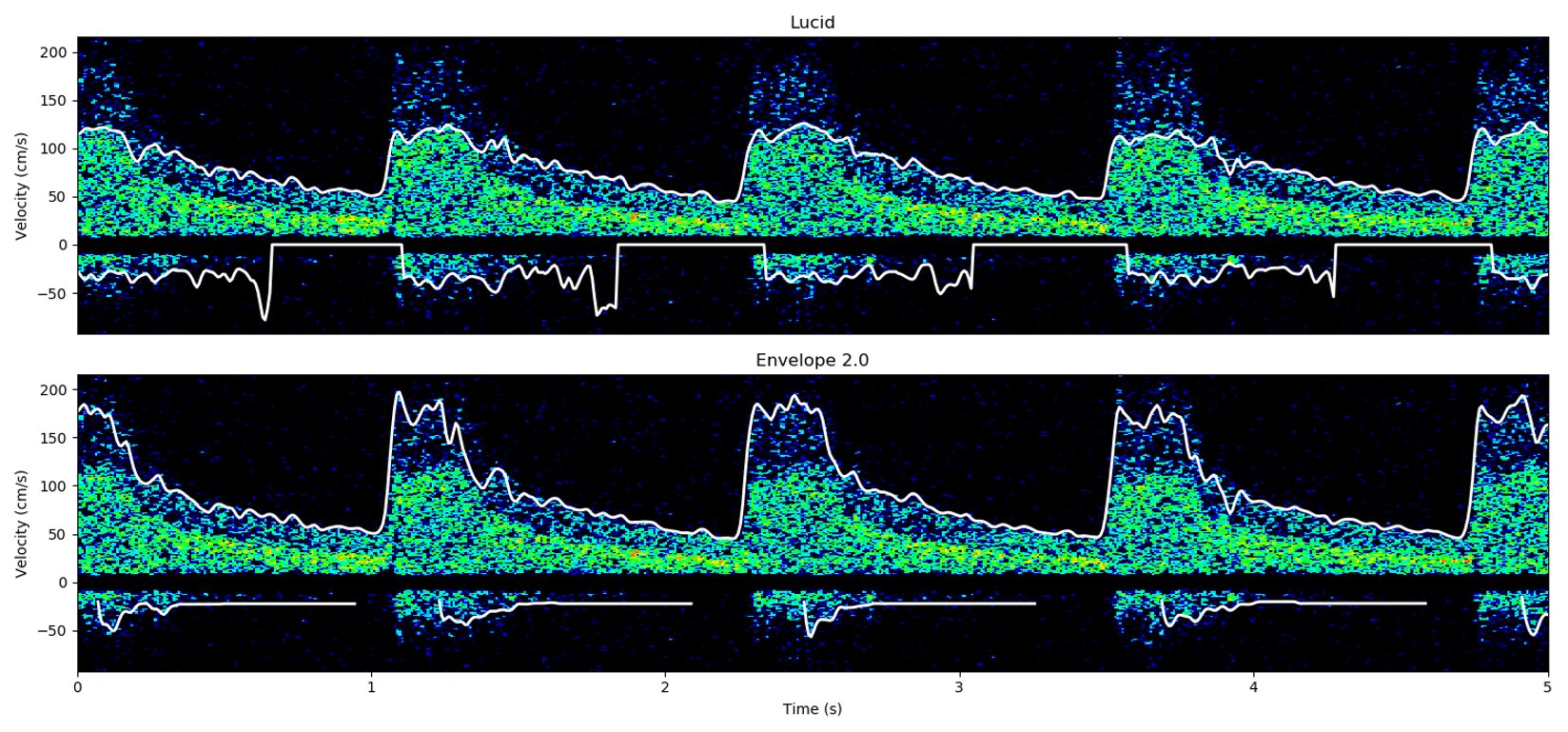 Algorithm Validation
For validation 50 exams of 10 second images with known envelope traces were used, and spanned the cases where MGM fails. 
The improvement in accuracy (difference in % variance accounted for) and improvement in percentage error in estimate of clinical parameters (systolic/diastolic velocity/pulsatility index) are reported.
Figure 2. Comparison of MGM (top) and the new envelope trace algorithm (bottom)  spectrogram in a case study patient with MCA stenosis.
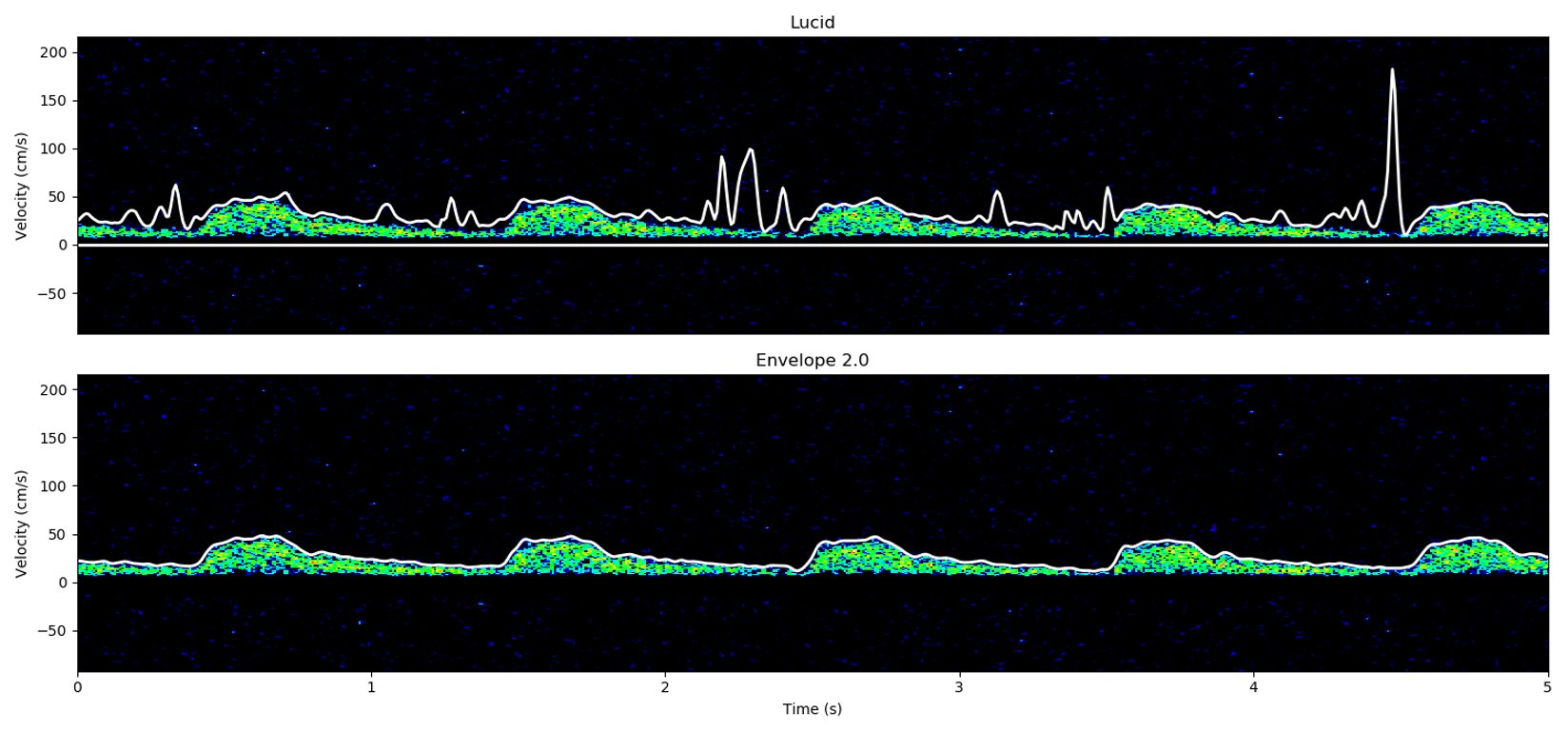 results
Aims
Compared to traditional envelope tracing (MGM algorithm), the new envelope trace demonstrated 14-56% improvement in trace accuracy, 12-71% improvement in diastolic velocity accuracy, 6-16% improvement in systolic velocity accuracy, and up to 211% improvement in accurate determination of pulsatility index.
We introduce and validate a novel envelope trace algorithm that accurately traces spectrograms in the aforementioned cases.
Figure 3. Comparison of MGM (top) and the new envelope trace algorithm (bottom)  spectrogram in a case study patient with large vessel occlusion (LVO).
Methods
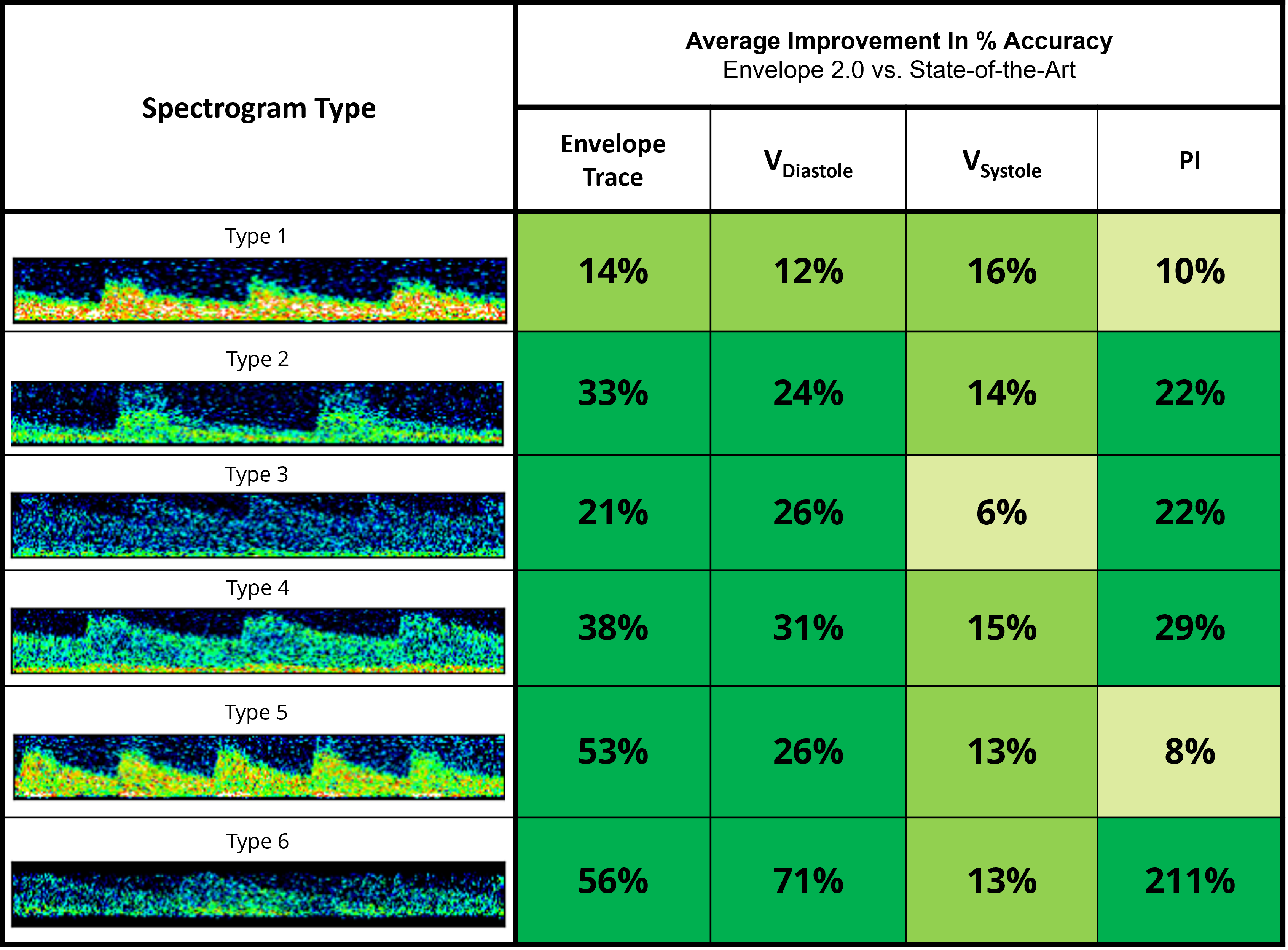 conclusions
Envelope Trace Algorithm
A new adaptive envelope trace algorithm is demonstrated, showing significant performance improvement over a state-of-the art envelope trace algorithm based on clinically relevant metrics.
Based on the technique, this algorithm could potentially be used for applications beyond transcranial pulsed-wave Doppler as well.
The new envelope trace is an adaptive algorithm that utilizes the interquartile signal range as follows:  
Time-domain smoothing to pre-process signal
Signal to noise ratio assessment
Statistical modeling of noise to determine highest velocities and subsequent envelope detection
Time-domain smoothing post-processing
Questions?
corey@novasignal.com
Figure 1. Overall performance of the new envelope trace algorithm as compared to the widely-used MGM algorithm.
For Research & Investigational Use Only. Not for Commercial Use.
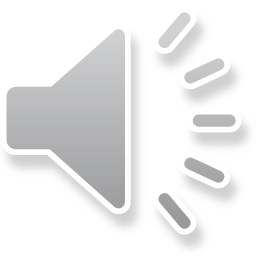